Penilaian Risiko
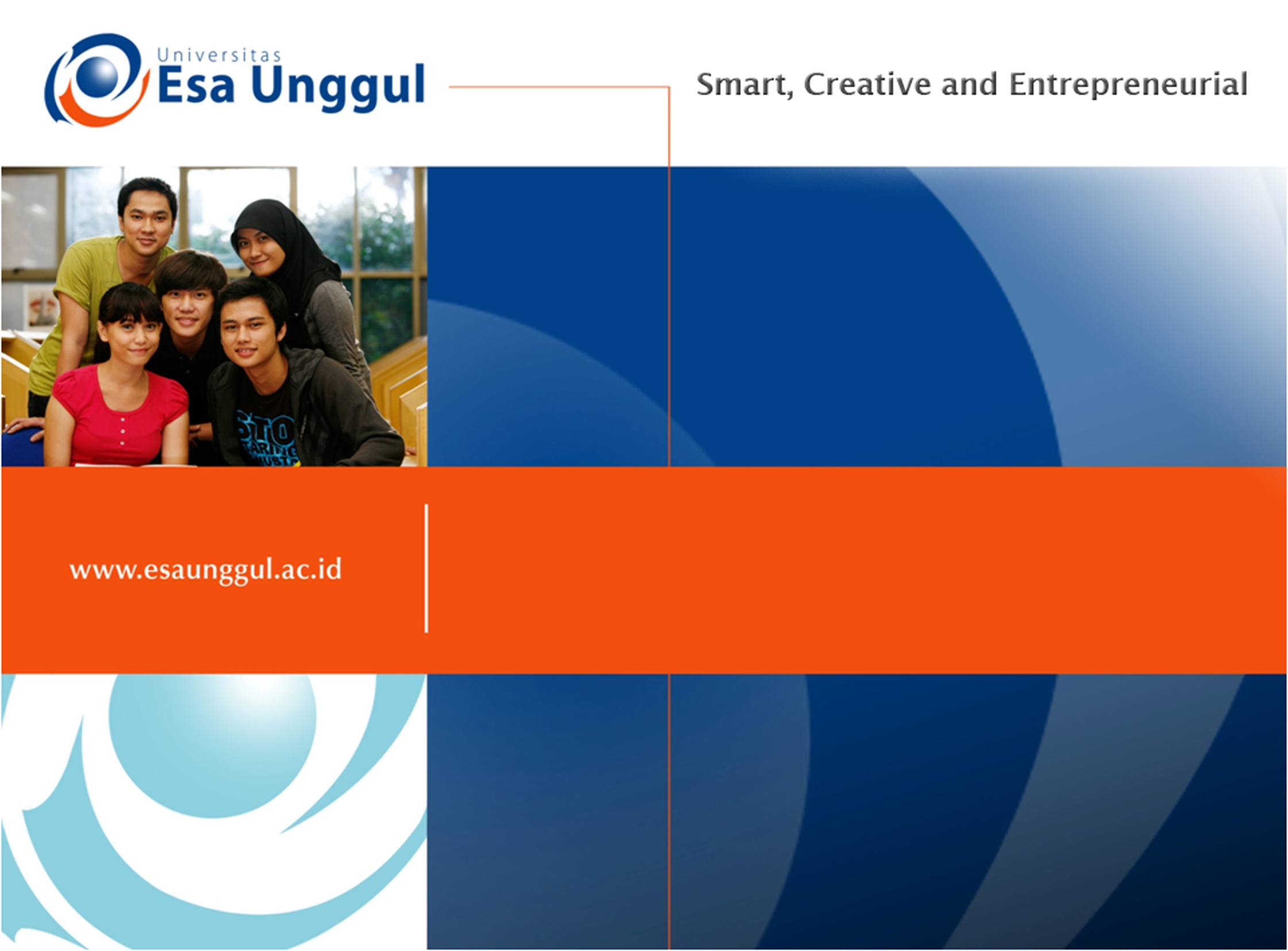 Kuliah 5 K3 BioteknologiPenilaian Risiko
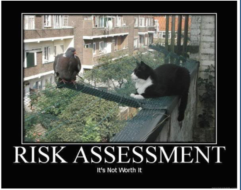 Sudahkah anda melakukan penilaian risiko dalam kehidupan sehari-hari
Segitiga Kecelakaan
Apa pengalaman anda?
Kematian
Luka parah
Luka sedang
Luka ringan
Hampir celaka
Penilaian Risiko, apakah itu?
Penilaian dengan seksama thd sesuatu yang membahayakan manusia

Pengendalian thd risiko yang signifikan secara terstruktur dan sistematis

Kajian tentang kesiagaan di lab- apa yang akan dilakukan apabila sistem gagal/terganggu
Apakah kesiap siagaan sudah cukup apa perlu
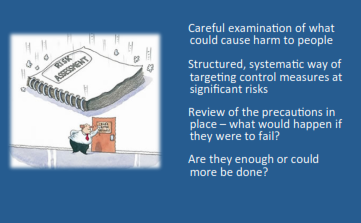 Siapa saja yang berperan?
1. Manajer/Supervisor, dan siapa saja yang mendapatkan tugas  di area lab, harus memastikan semua sudah dilakukan dengan benar secara langsung atau didelegasikan

2. Principal Investigators (PIs)

3. Melibatkan para pekerja secara langsung, sangat berguna dalam memberikan masukan

4. Safety Officer (K3L) dapat terlibat dan memberikan masukan (dalam beberapa hal dapat memimpin dalam pelaksanaannya)

5. Biosafety Officer/Manager, perlu memastikan semua sudah dilakukan dan diimplementasikan
Penilaian Risiko, apakah itu sebenarnya?
Fundamental dalam manajemen “good safety”
Suatu alat untuk merencanakan proyek
Suatu kajian yang seksama di area kerja mengenai apa yang dapat membahayakan manusia
Suatu penerapan kontrol yang sistematis dan terstruktur  yang ditujukan pada risiko yang signifikan
Suatu kajian terhadap kesiap siagaan, apakah cukup atau perlu ditingkatkan?
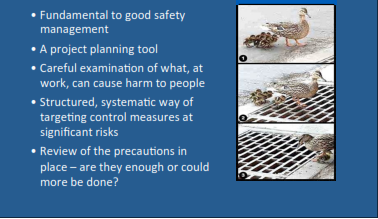 Suatu cara yang membentuk sistem bekerja yang aman
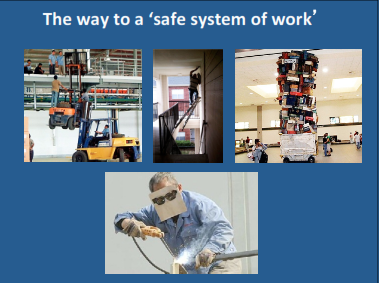 Bahaya dan Risiko
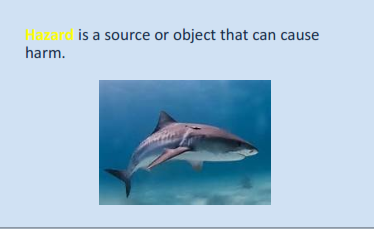 Bahaya adalah sumber atau obyek yang dapat melukai
Hazard and Risk
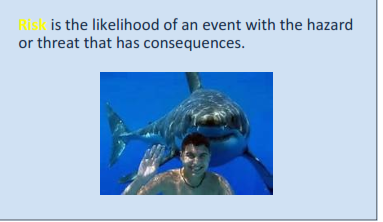 Risiko, adalah suatu kemungkinan kejadian terjadi dengan bahaya atau ancaman yang ditimbulkannya dan menimbulkan suatu konsekuensi
Pajanan (Exposure)
Suatu kejadian yang menimbulkan risiko penularan.

Penularan terjadi/bahaya terjadi karena keadaan tertentu
Bahaya dan Risiko
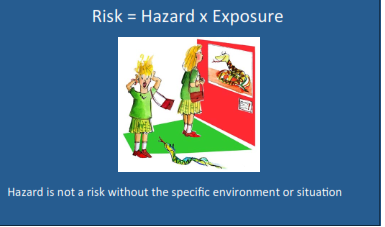 Bahaya dan Risiko
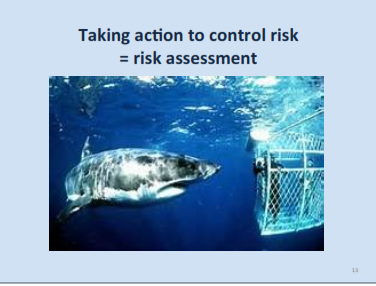 Apakah Risiko? Apakah bahaya?
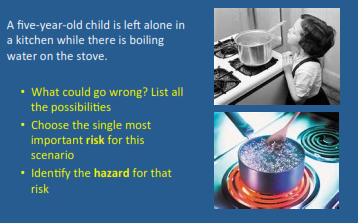 Anak umur 5 tahun ditinggal sendirian di rumah saat ibunya lupa sedang memasak air di kompor

Kemungkinan apa yang dapat terjadi?
Bahaya apa saja yang muncul ?
Bahaya dan Risiko
Saat memperbaiki atap rumah apakah bahayanya dan apakah risikonya?
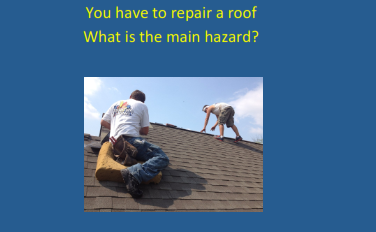 Bahaya dan Risiko
Apakah risiko relatif itu?
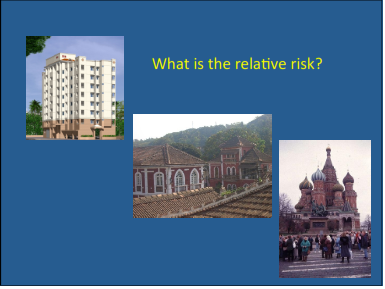 Penilaian Risiko
Tahapan penilaian risiko

Identifikasi Bahaya
Memutuskan apa yang dapat membahayakan dan bagaimana bisa membahayakan
Mengevaluasi Risiko
Catat dan tindak lanjuti penemuan penemuan yang ada
Selalu kaji ulang penilaian penilaian yang ada dan lakukan modifikasi apabila diperlukan
Tahap  1 : Identifikasi bahaya
Cari kegiatan atau situasi yang dapat menimbulkan bahaya
Lihat secara global (big picture)
Perhatikan :
	- Statistik kecelakaan
	- Informasi produk (MSDS, manual)
	- Pengalaman personil
	- Observasi
	- Common sense
Tahap 2 : Siapa yang dalam risiko
Identikasi grup yang dalam risiko

peneliti, admin, teknisi, cleaning service
Orang lanjut usia
Wanita hamil
Orang dengan disabilitas
Pekerja asing
Orang dengan kekebalan tubuh turun
Tahap  3 : Evaluasi Risiko dan putuskan tindakan yang harus diambil
Cobalah untuk mengukur risiko

Kemungkinan apa yang menyebabkan suatu risiko terjadi
Seberapa parah konsekuensinya?
Seberapa sering dapat terjadi
Apakah tindakan yang ada saat ini dapat mengurangi risiko
Dapat atau perlu kah ditingkatkan
Mengukur Risiko
Tingkatan risiko biasanya dibedakan menjadi :
High
Medium
Low


Penanganannya didasarkan atas tingkatan tersebut

Berkonsentrasi untuk menghilangkan risiko pada sumbernya

Dapat menggunakan matriks risiko untuk membantu menentukan prioritas
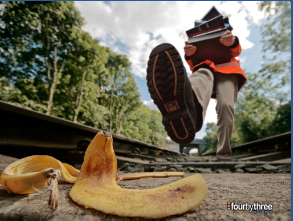 Matrix
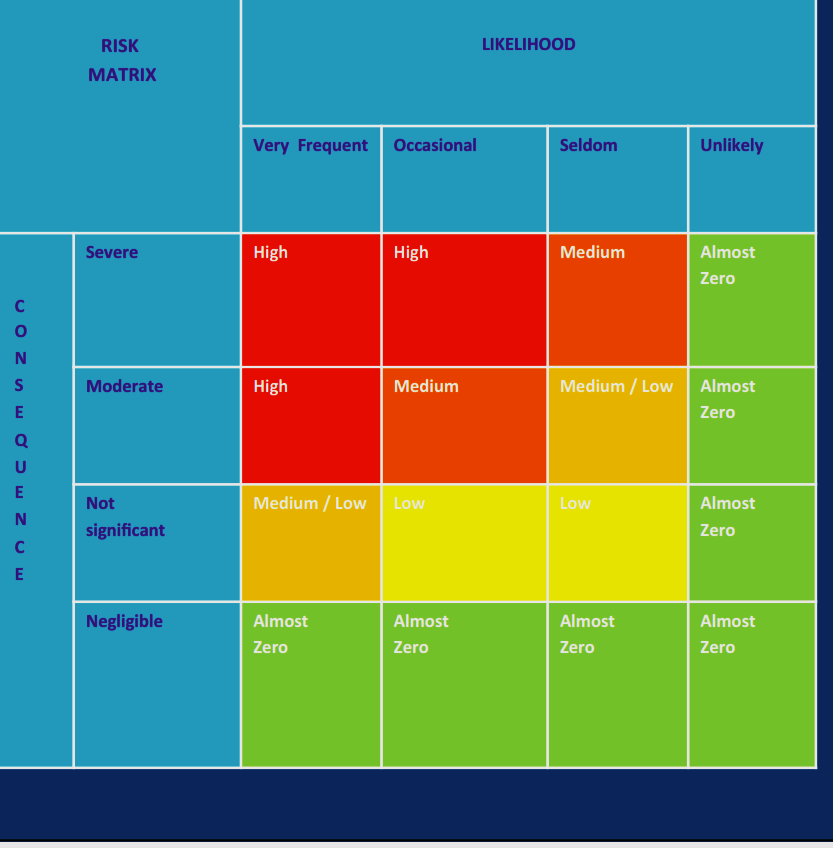 Likelihood classification
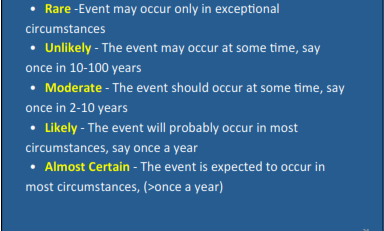 Consequence classification
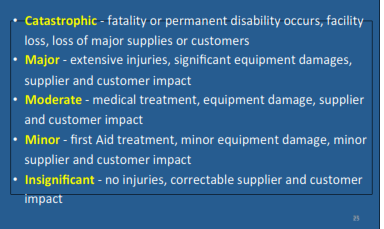 Hirarki dari Kontrol

Eliminasi (Penghilangan)
Subtitusi (Penggantian)
Isolasi
  Dengan menggunakan 
  fasilitas dan peralatan
4. Reduksi (Pengurangan)
    Engineering
   Praktek kerja
   SOP
   PPE
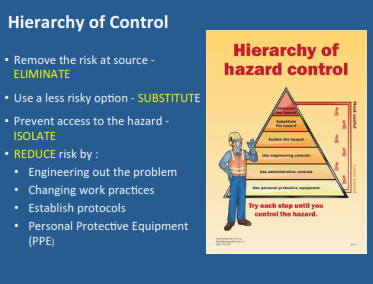 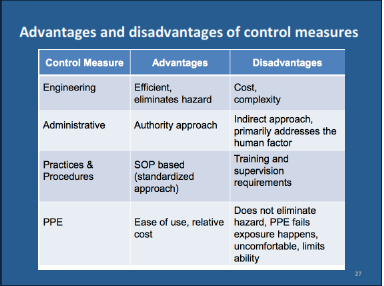 Mobil vs Motor
Keamanan Mobil lebih banyak tergantung pada mesin

Keamanan motor lebih banyak tergantung pada PPE
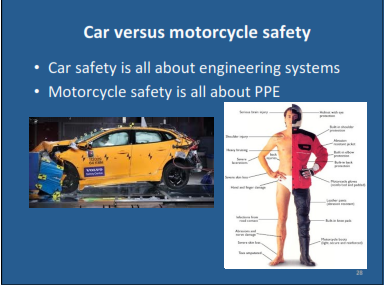 Seberapa jauh kita dapat mengembangkannya?
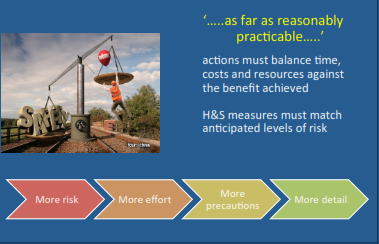 Tahap 4 :Catat dan tindak lanjuti semua penemuan penemuan
Tepat dan cukup

Pengecekan sudah mencukupi?
Bagaimana menghadapi bahaya yang signifikan?
Bagaimana menghadapi hilangnya suatu tindakan kontrol
Apakah tindakan yang dilakukan “reasonable”?
Bahaya yang ada sudah cukup rendah?
Apakah hasil penilaian didiskusikan dengan semua pekerja?
Step 5 : Monitoring and Review
Apakah penerapan kontrol bekerja dengan baik

Masukan para pekerja
Statistik kecelakaan

Apakah ada bahaya baru yang masuk?
Apakah perbaikan masih terus dilakukan?
Membuat “action plan”
Siapa yang Membuat apa, kapan?

Rencanakan frekuensi “review”

Setahun sekali
Kapan dilakukan perubahan
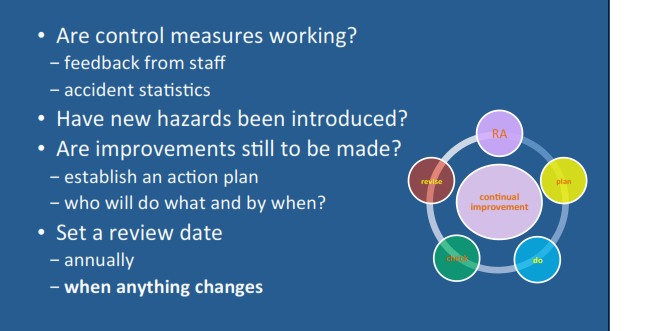 Penilaian RisikoRisk Assessment.mp4
Summary
Identifikasi bahaya dan Risiko
Empat kategori dalam mitigasi
    - Engineering Control
   - Administrative Control
   - Praktek dan Prosedur
   - PPE

Implementasi
Memperhatikan Eliminasi dan Substitusi
Kombinasi tindakan tindakan tsb dapat dilakukan berdasarkan keefektifan dan kemampuan untuk melakukannya